小數
7-2 小數乘以小數
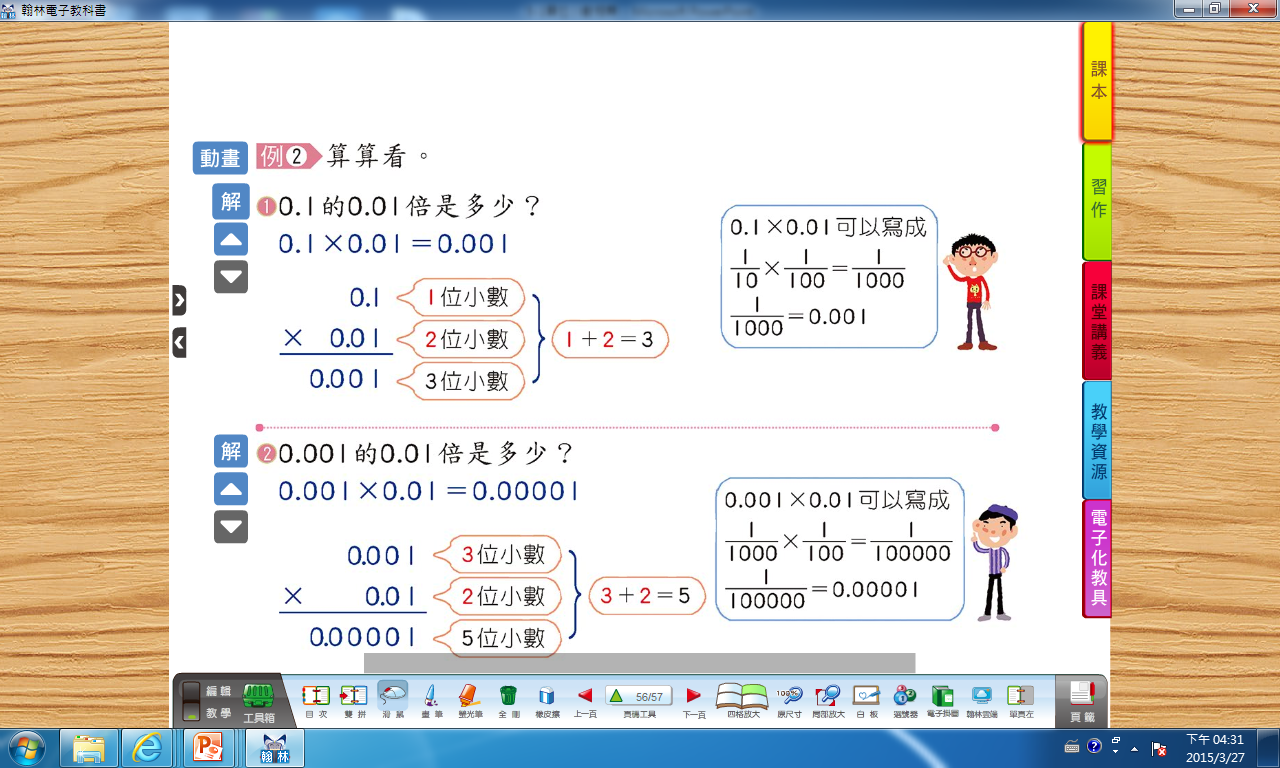 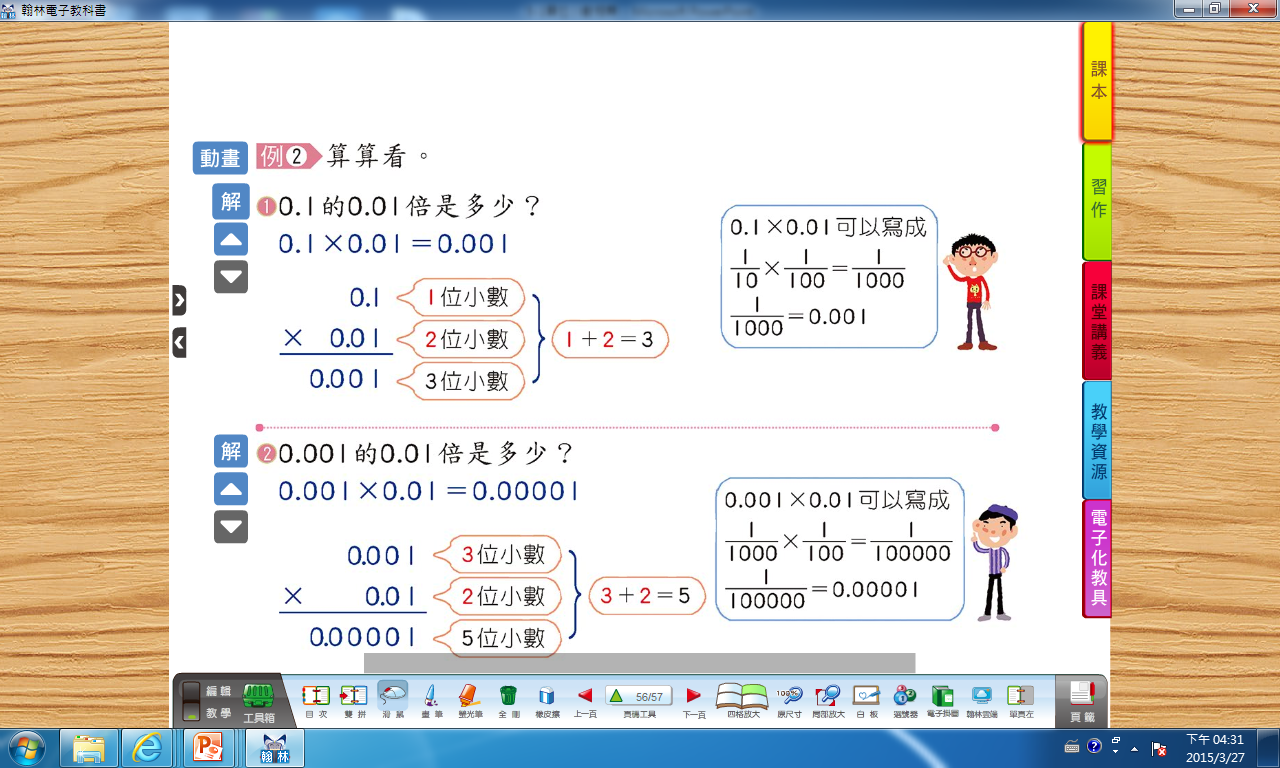 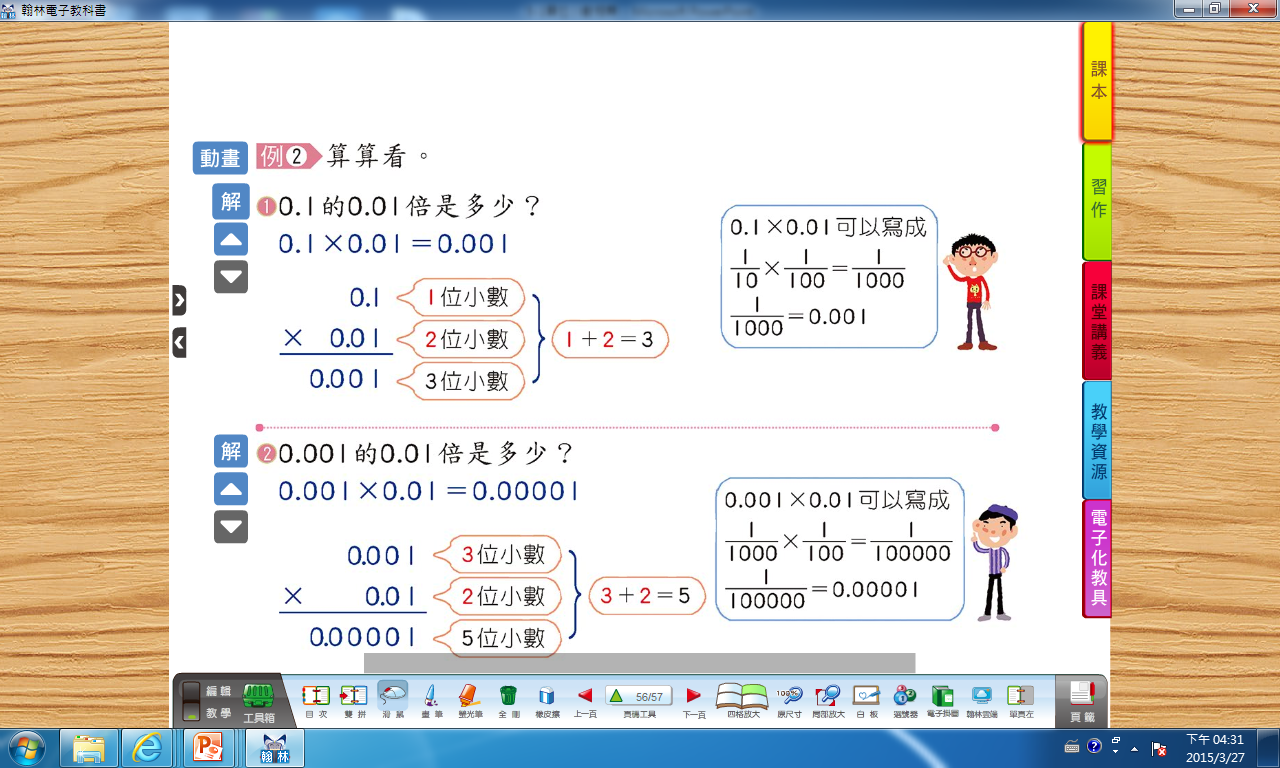 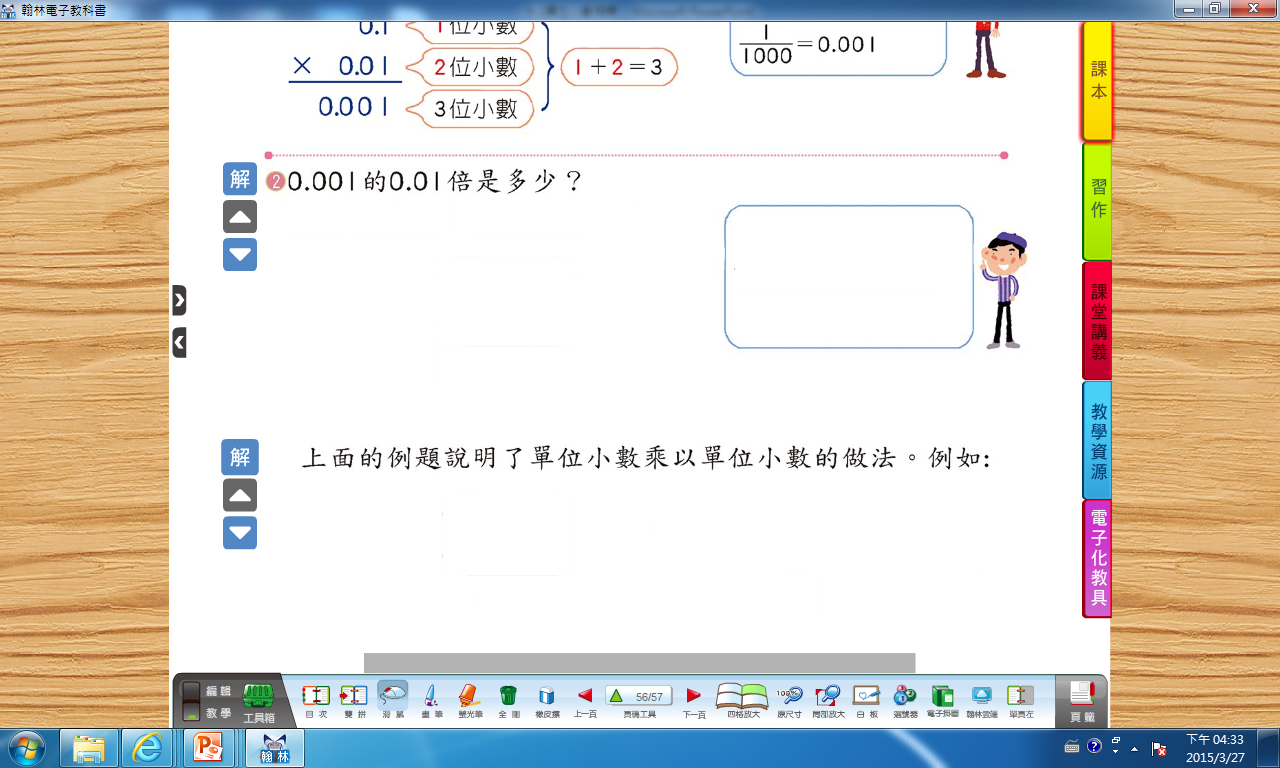 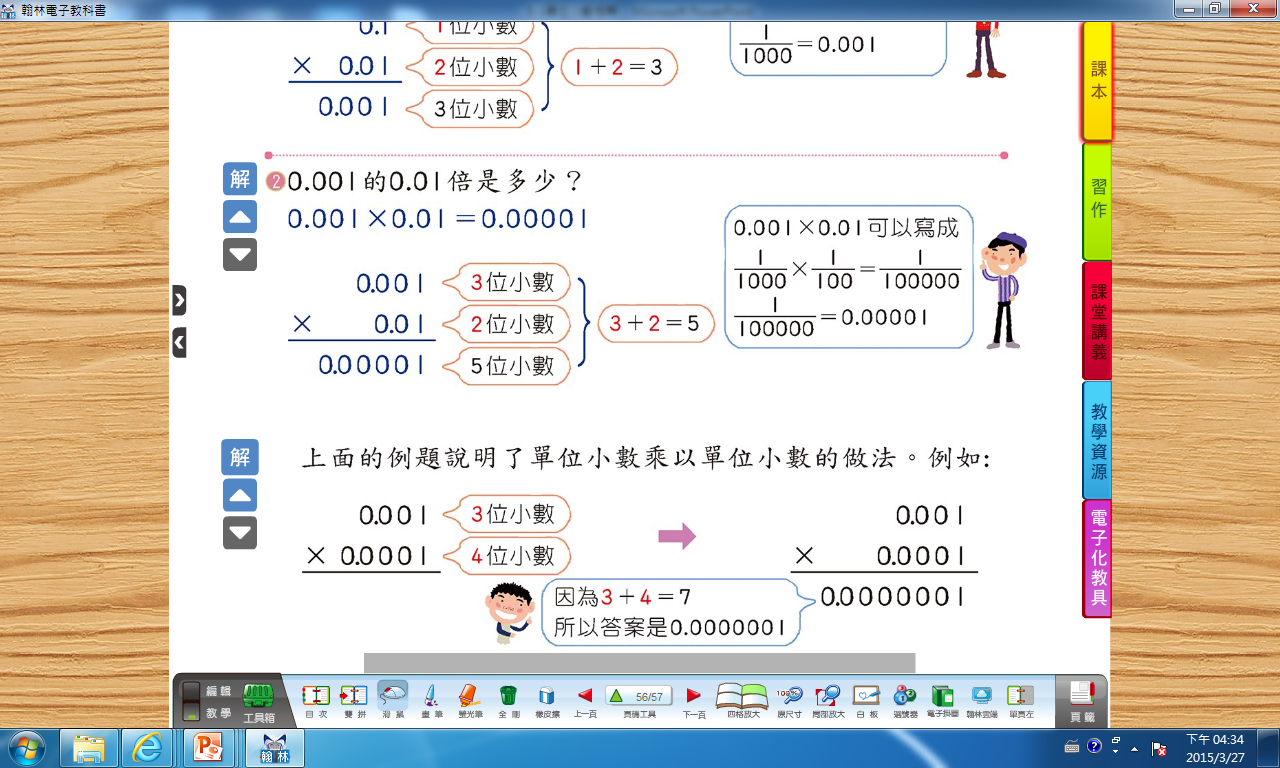 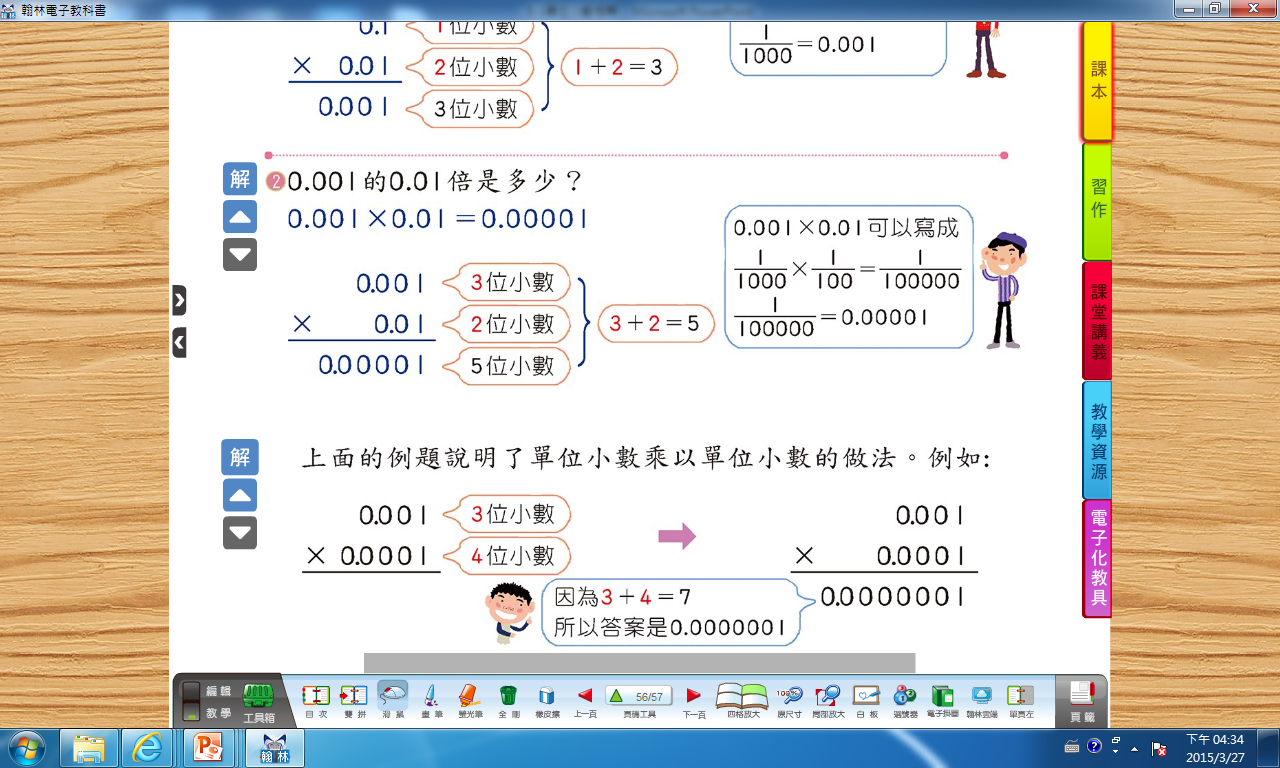 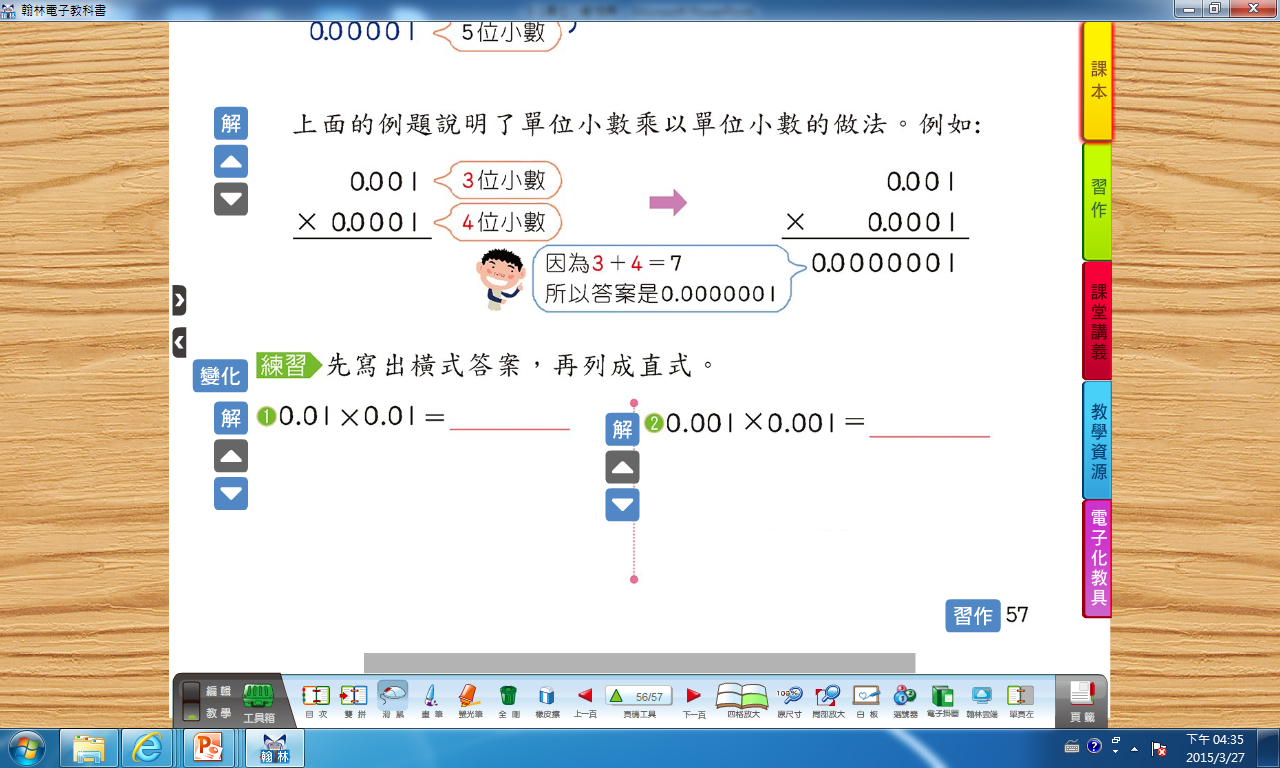 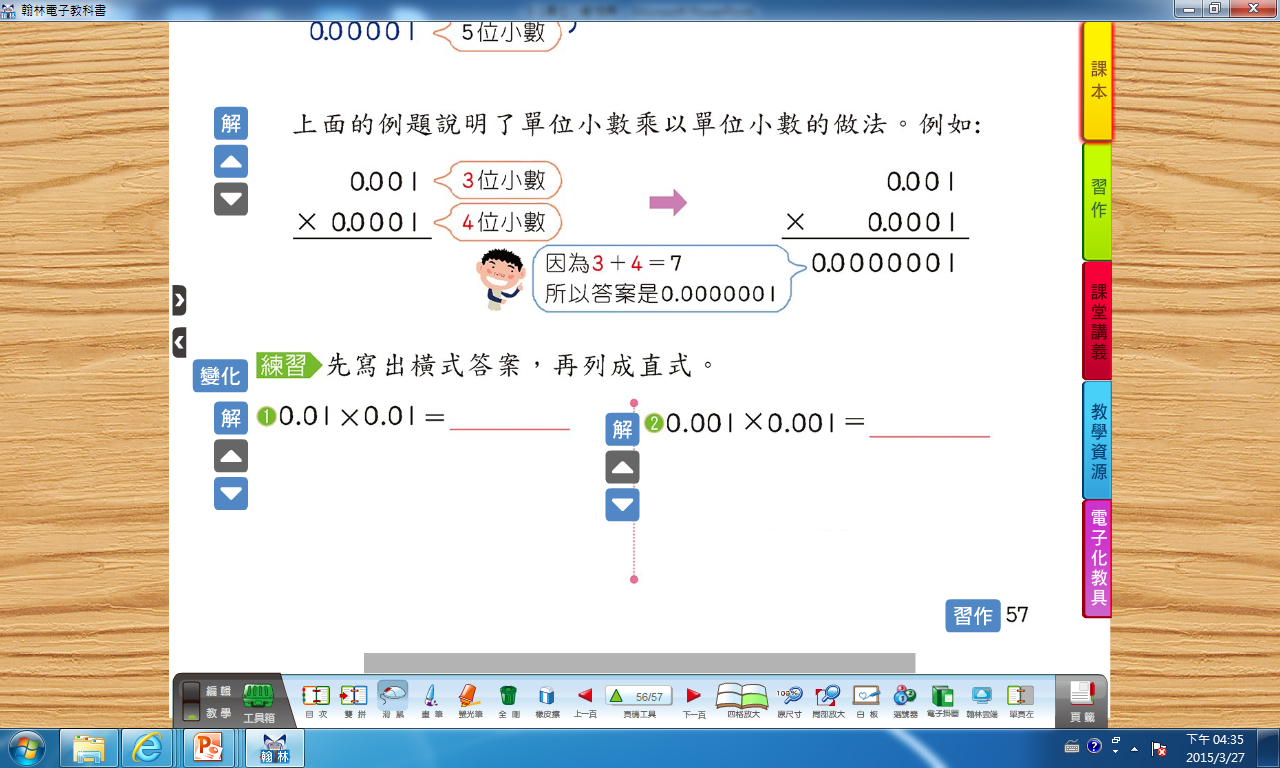 一包糖果重1.2公斤，7包裝一盒，一盒糖果共重幾公斤？
0.7盒糖果共重幾公斤？
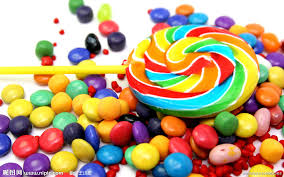 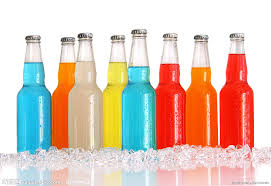 苦力怕買了0.75公升的寶特瓶汽水11瓶，共有多少公升？
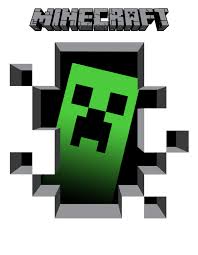 汽水0.11瓶，共有多少公升？
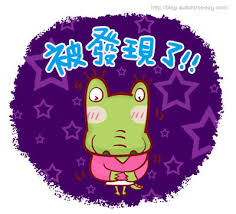 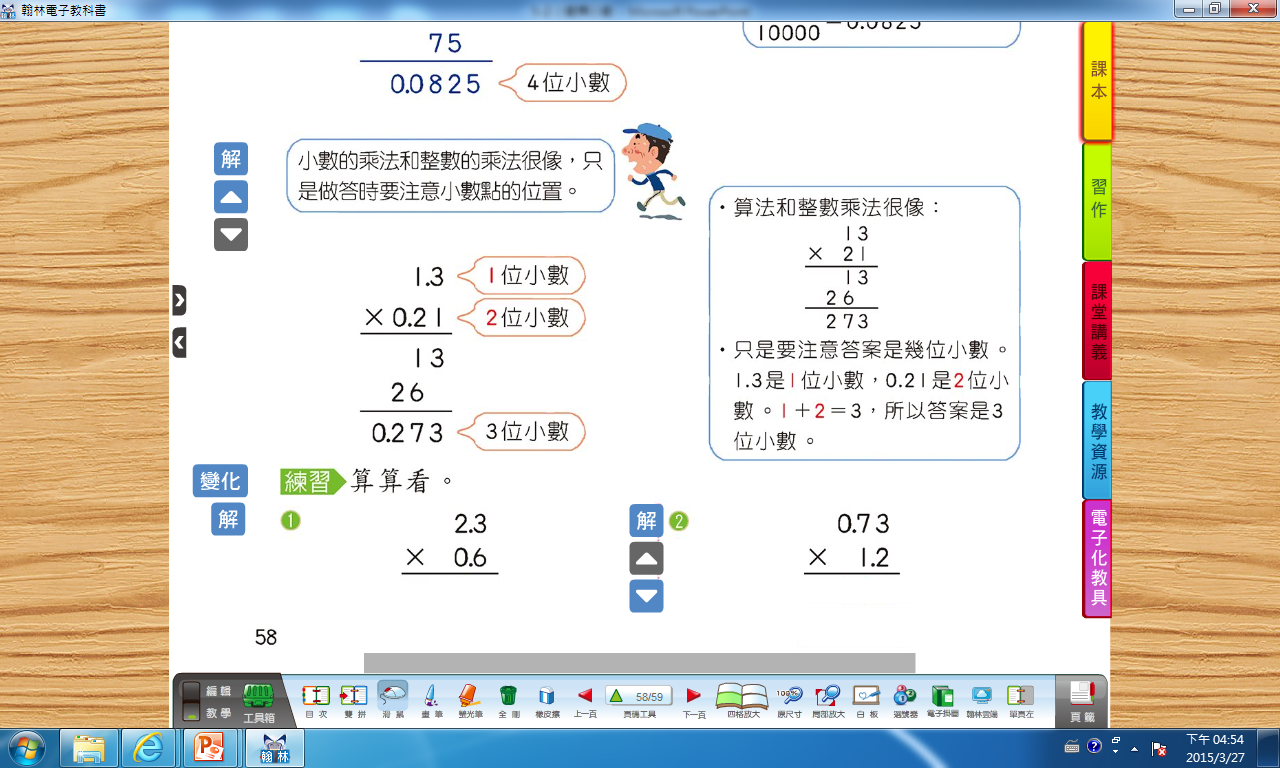 比比看，這三個直式有什麼關係？
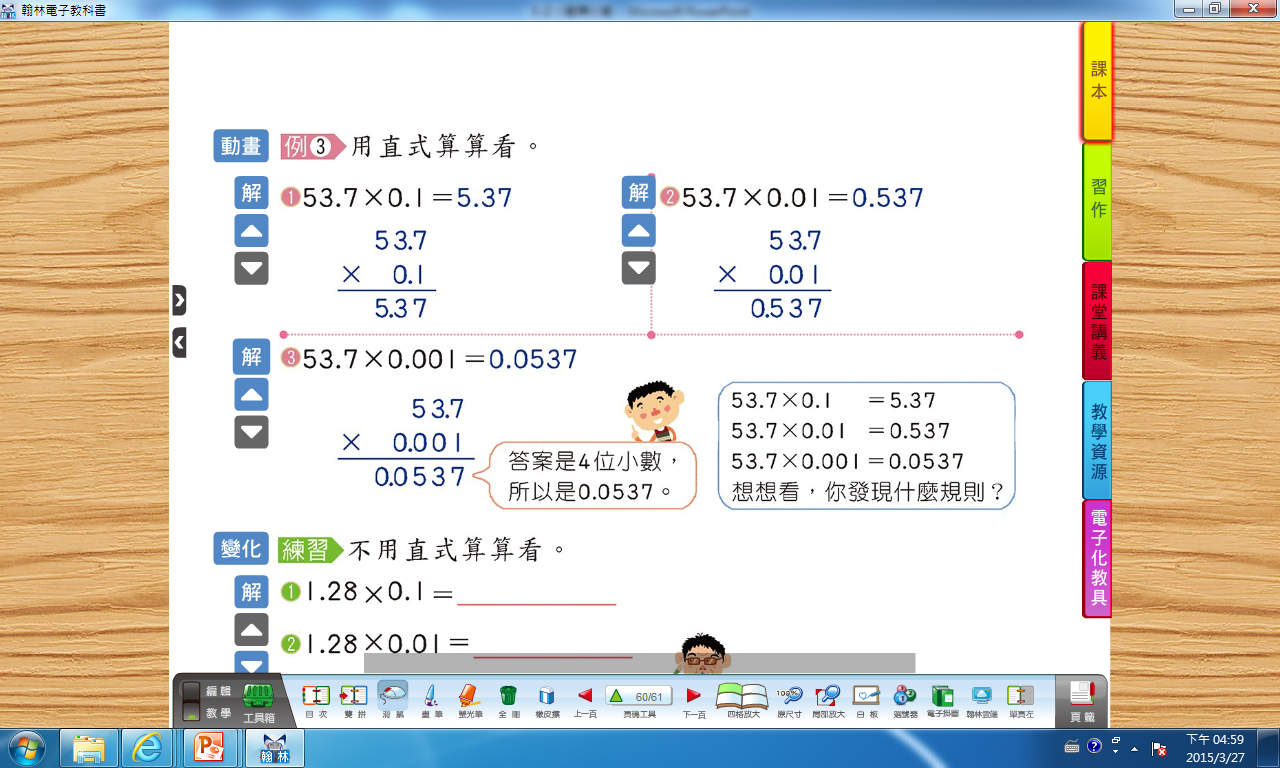 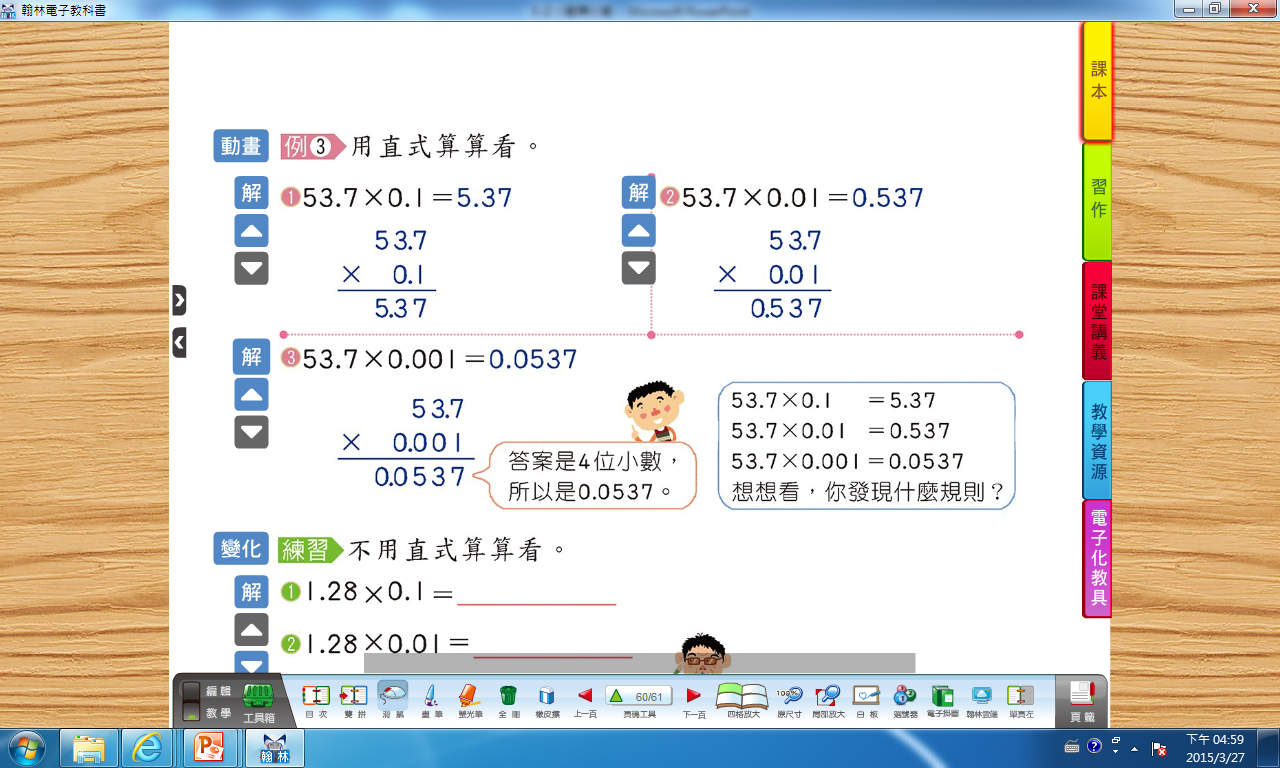 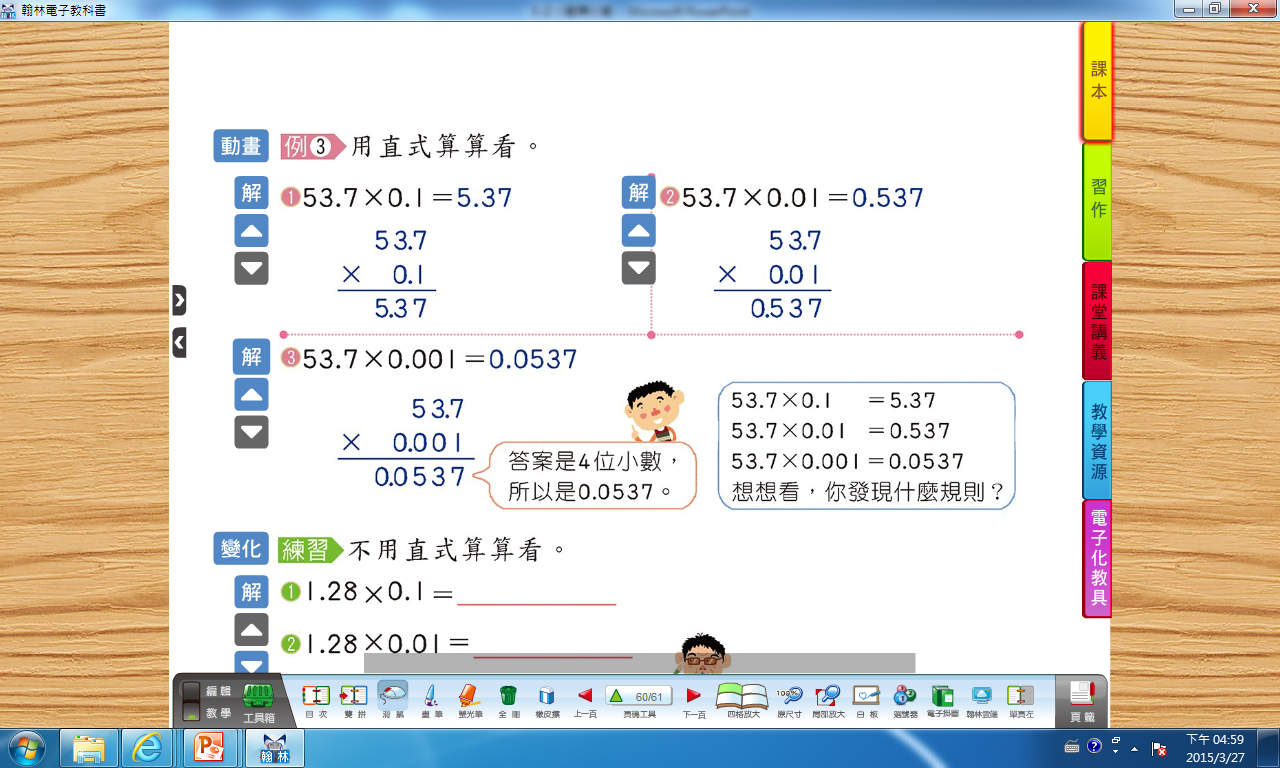 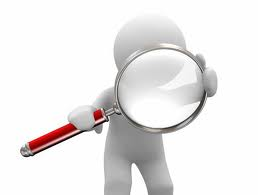 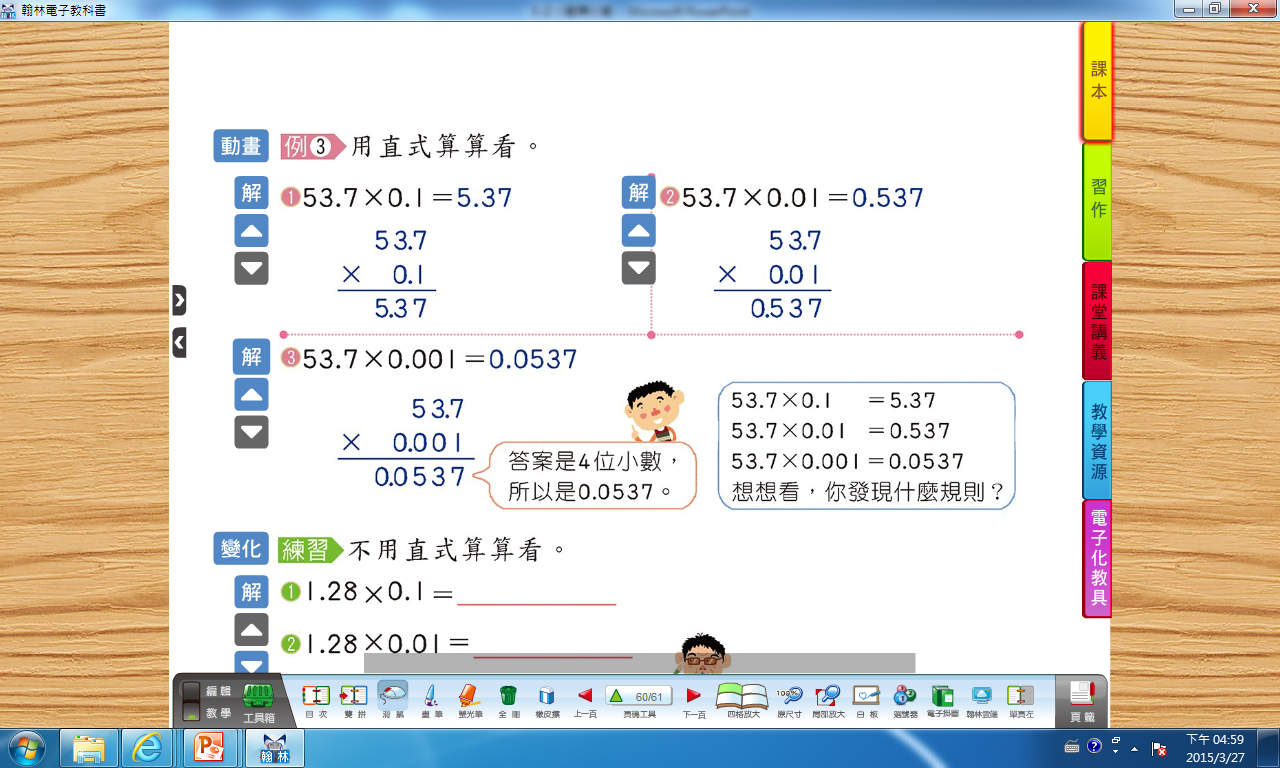 由917×21＝19257的式子中，求出下面各式的積：
①0.917×21＝（             ）②9170×0.21＝（               ）③9.17×210＝（               ）④91.7×21＝（                 ）
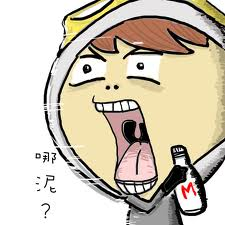 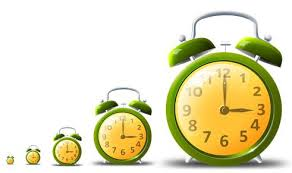 比較大小
①67×0.04（    ）6700×0.004②20×0.1（      ）2×1③260×0.3（     ）2.6×30④312×0.48（    ）0.312×48⑤3.2×33（      ）2.3×43
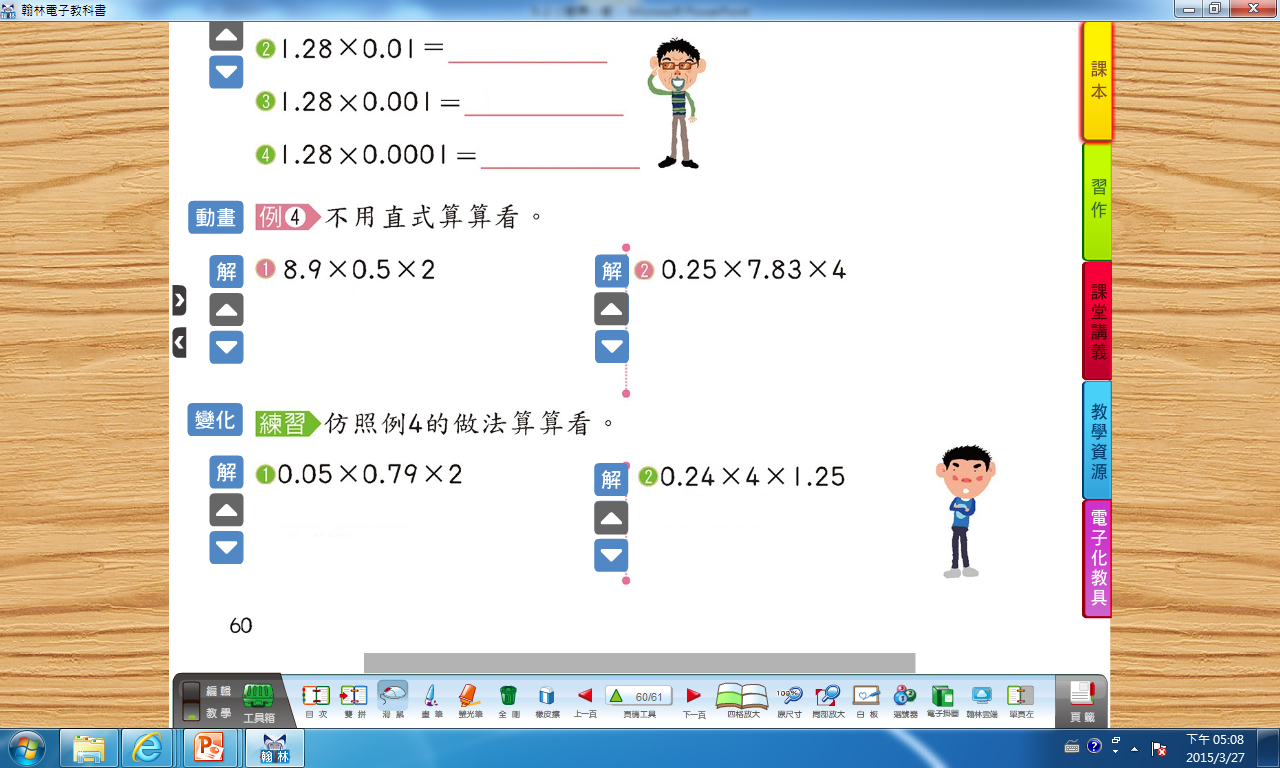 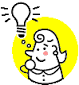 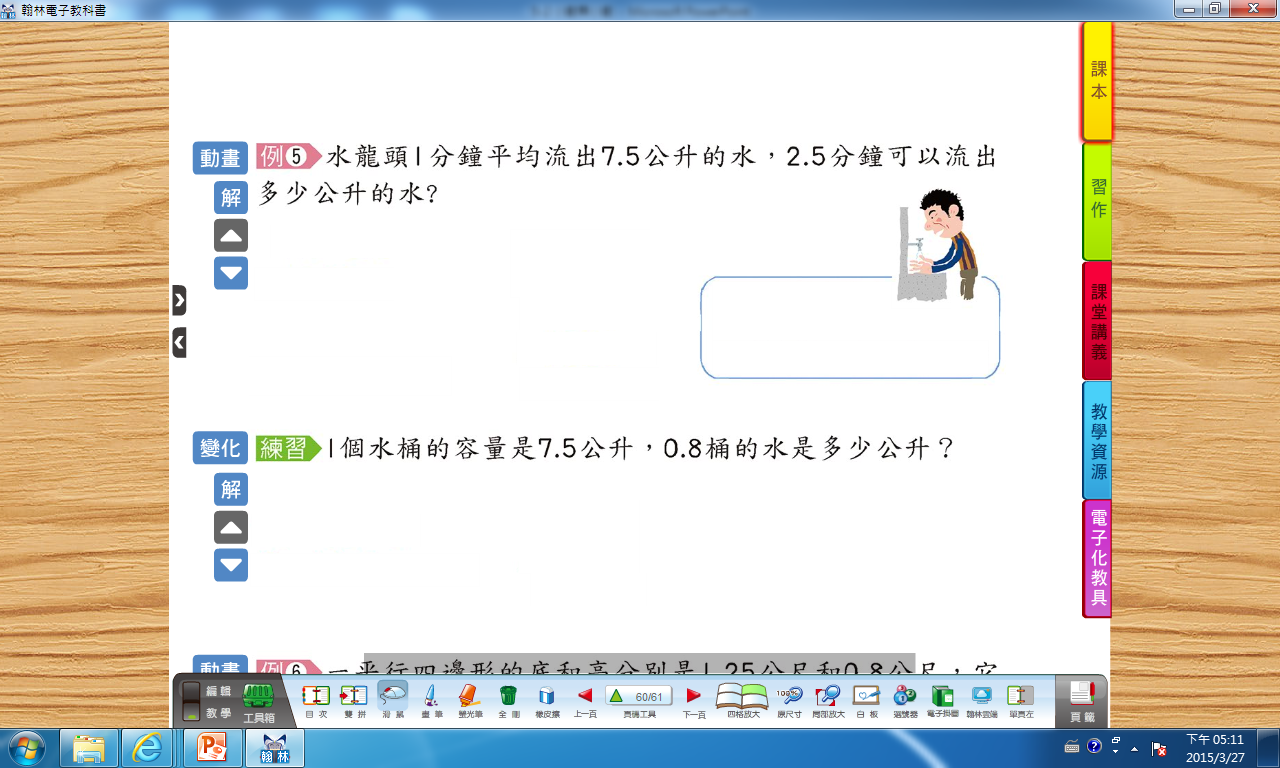 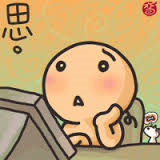 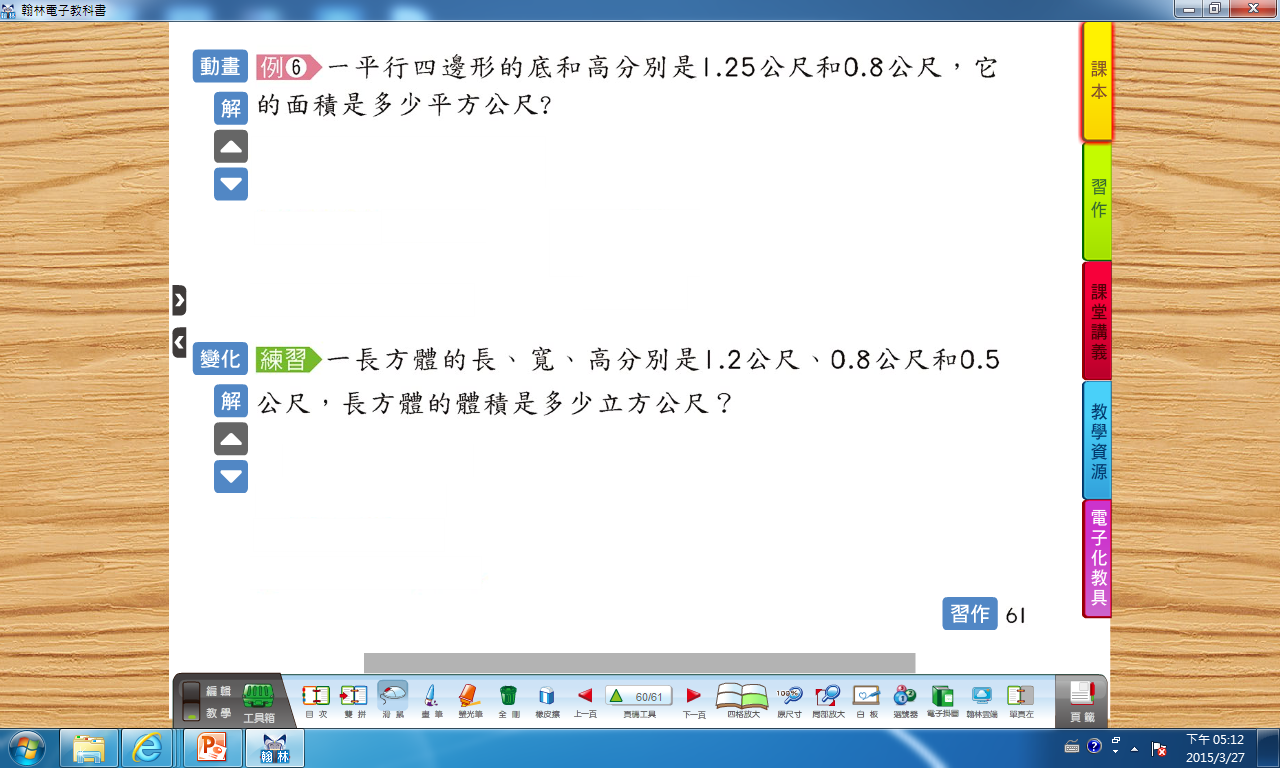 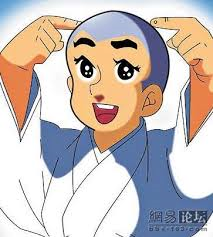 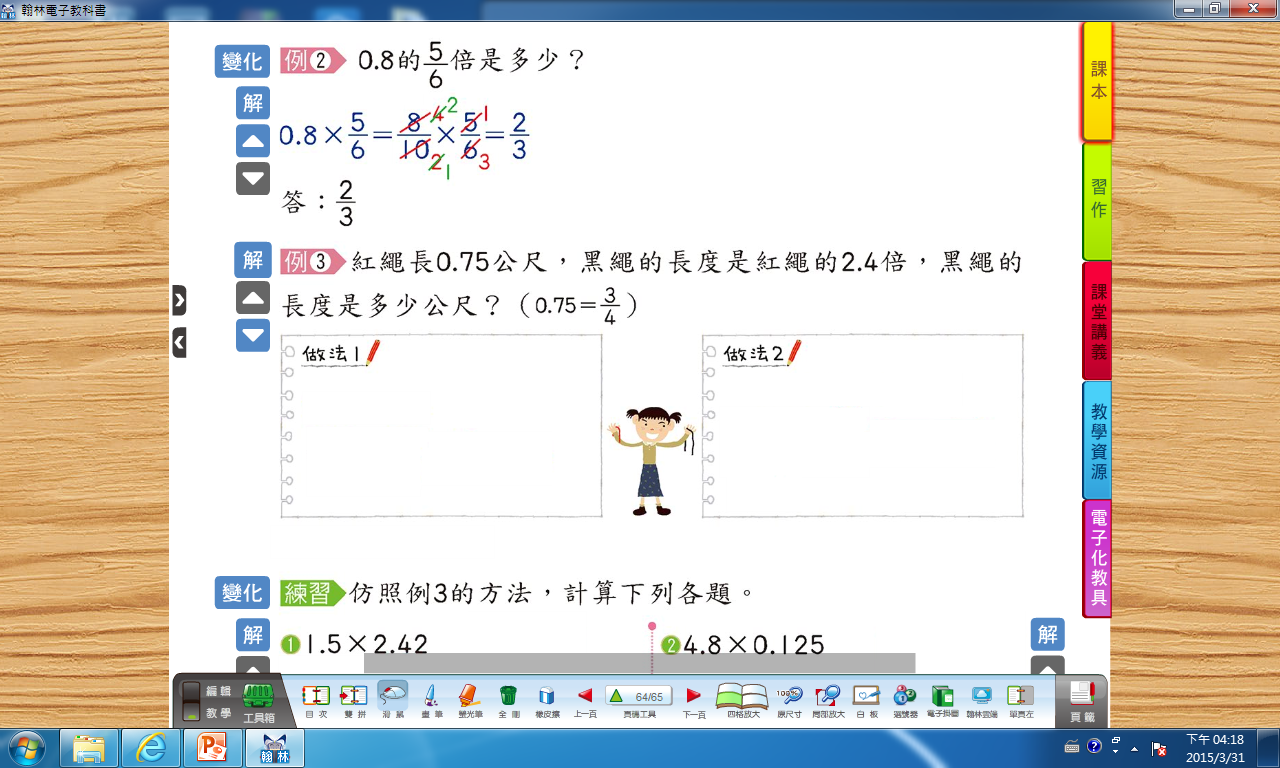 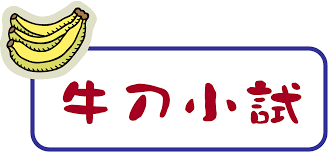 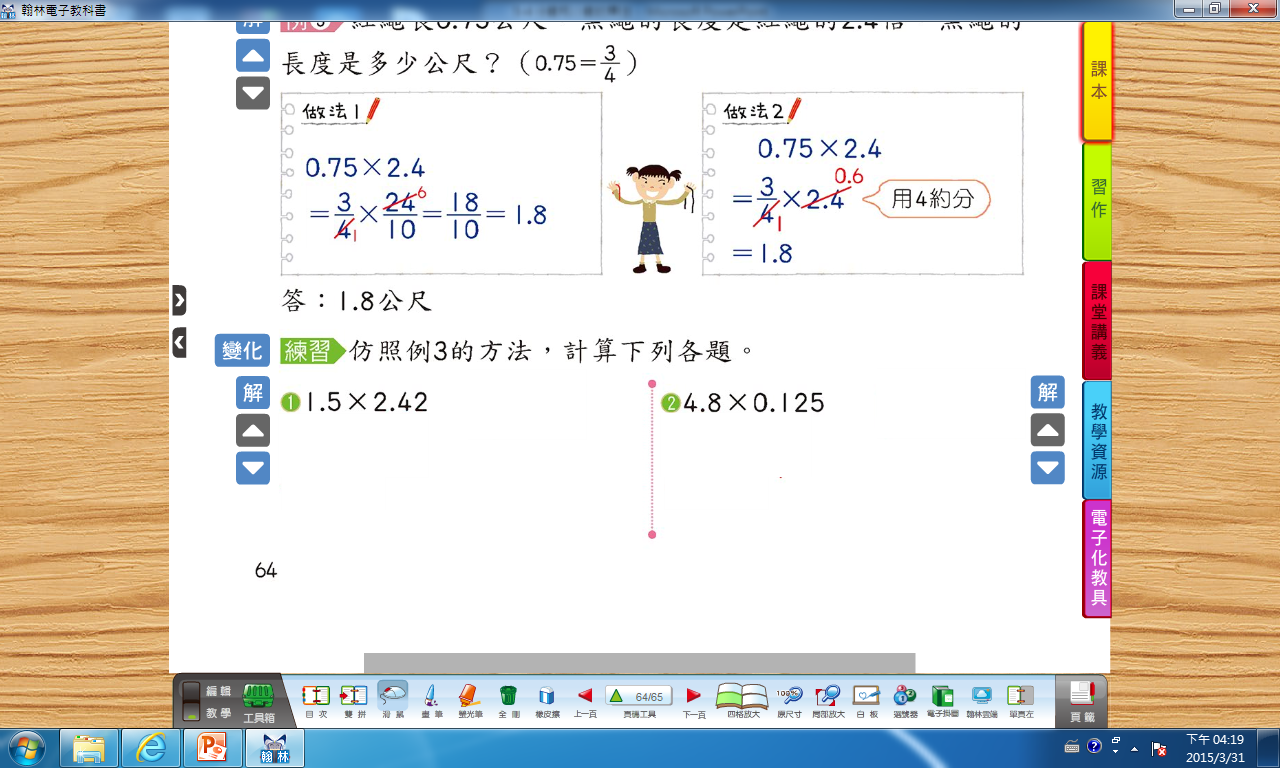 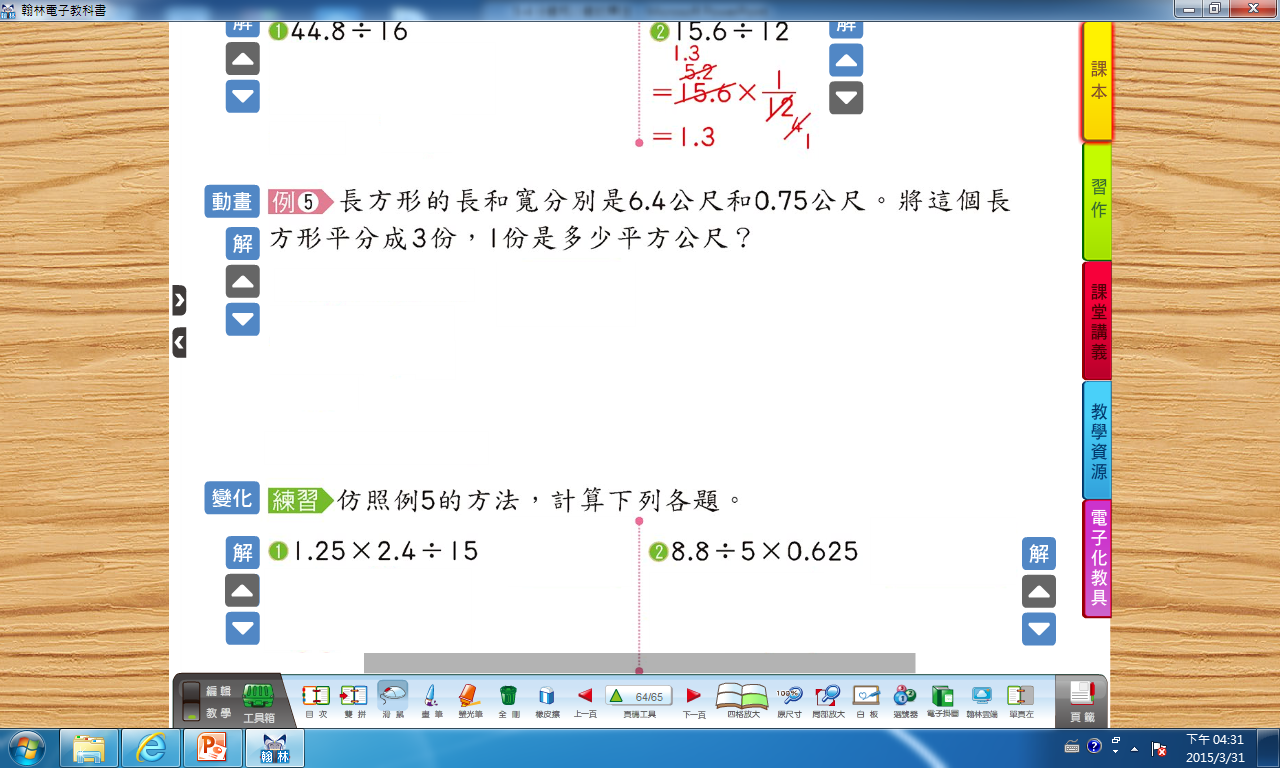 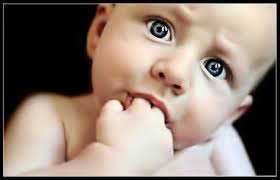